EFFECTIVENESS OF DRUMMING'S EDUCATIONAL TRAINING BY VIBRAIMAGE PSYCHOPHYSIOLOGICAL PARAMETER ANALYSIS
VIBRASAYSTEM
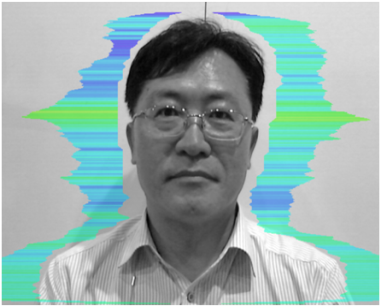 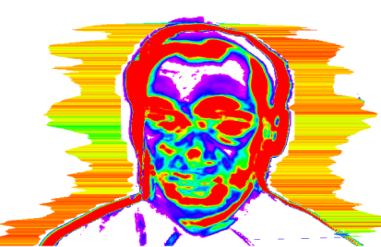 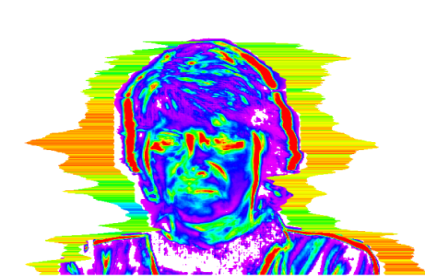 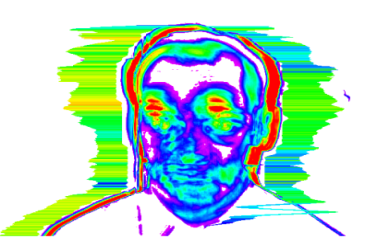 Research condition
Total teestes : 47 students (Middle school)
    - Female : 35 students
    - Man : 12 students
 Average age : 14.2 years (Standard deviation :0.74)
 Researching team : 
      - SEROTONIN Lab.
      - VIBRASYSTEM
       
 Training center : National Youth Training Center in South Korea
Researching Objective and condition
To compare the effectiveness by finding differences in meaningful 
Psycho-physiological parameters measured from VIBRASYSTEM in 
two states of each subject group.
Condition 1 : Pre-training state (Before training)
Condition 2 : Post-training state (After training)
Experiment  environment
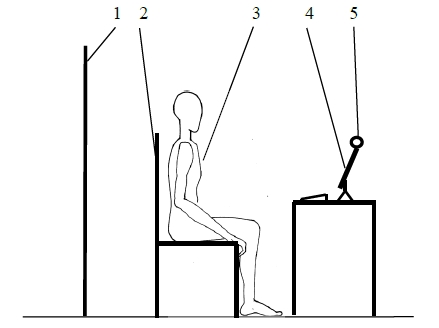 1 – Screen background,  
2 – Chair,  
3 – Experimental testee,  
4 – PC,  
5 – Web camera
Testing period : 1 minute
Mean(M) Value of comparative statistical analysis
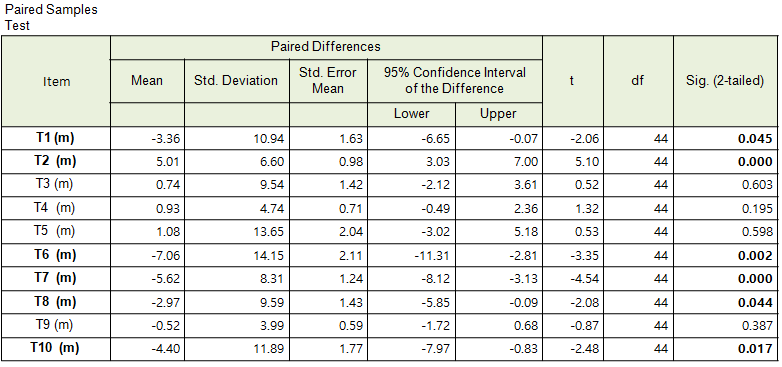 Mean(M) of Before / After comparison
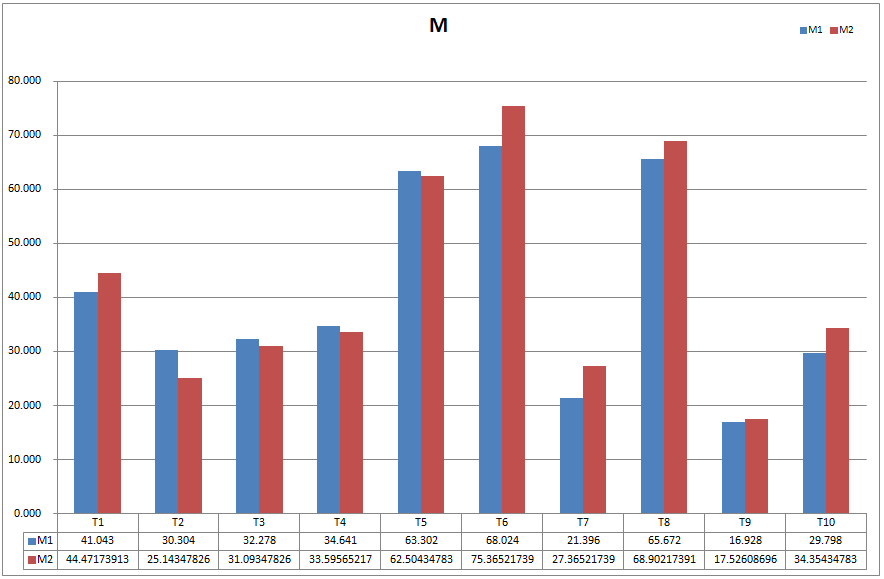 Variability (Vi) of Before / After comparison
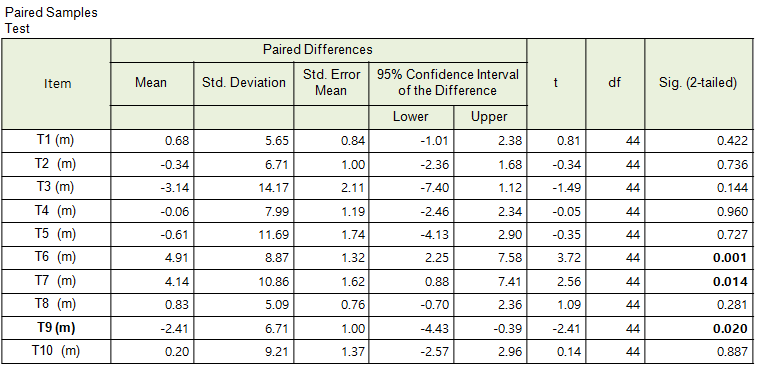 Variability (Vi) of Before / After comparison
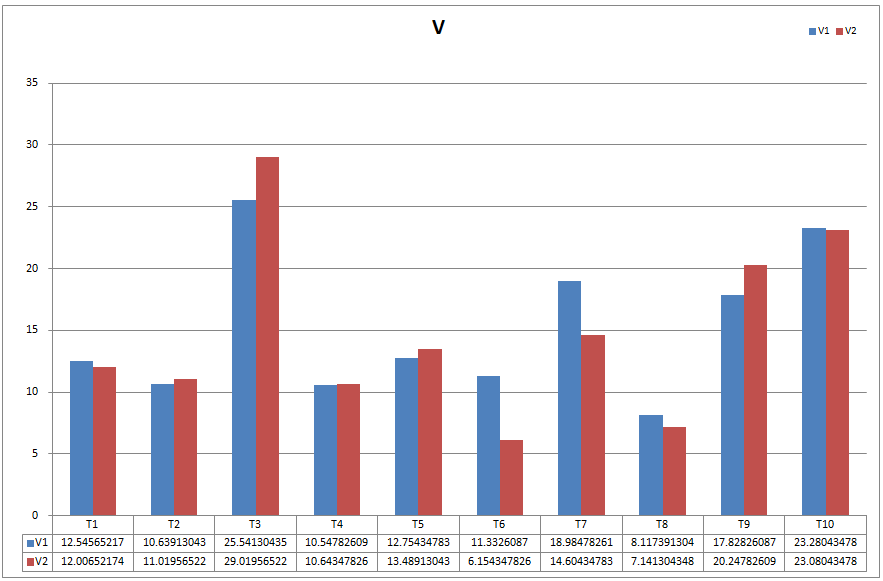 Comparison of Vitality, Psychology Energy, Stability
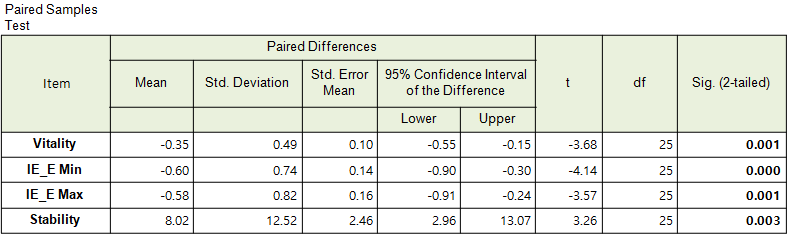 Comparison of Vitality, Concentration
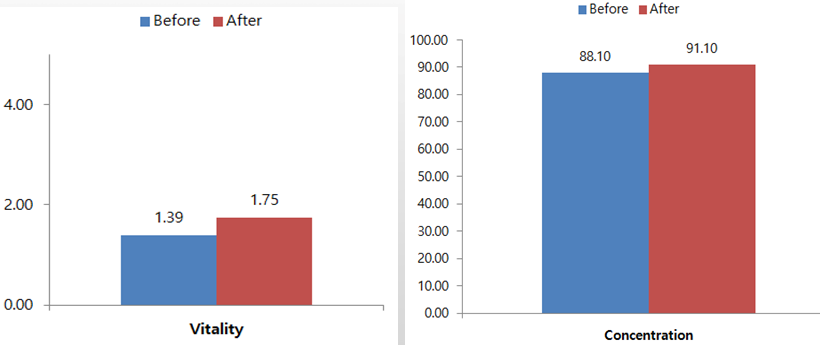 Comparison of Stability and Mental energy
Stability
Mental energy
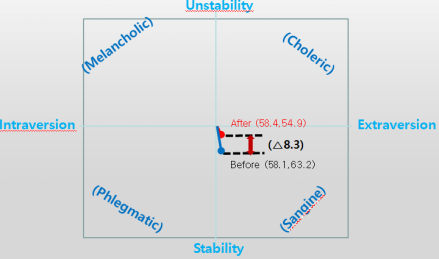 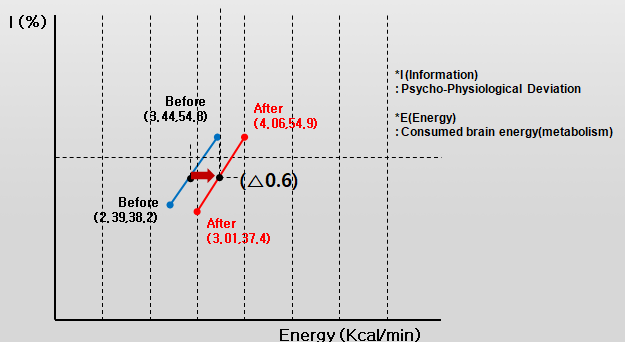 Conclusion in Effectiveness and Difference
The effectiveness of drumming's education and training is
  1) To let students be very positive in various psycho-physiological conditions     
  2) Proved to be very effective
  3) Vitality and Concentration is increased so much
  4) Non-contacting method
  5) Easy and convenient measurement
  6) Objectively and efficiently identify changes in all functional conditions



The differences between the two conditions are remarkably marked  by psycho-physiological parameters. 
The significant differences were so evident in T1(Aggression), T2(Stress), T6(Charisma), T7(Energy), T8(Self-Regulation) , T10(Neutrocism).